WELCOME
TABLE TENTS

Middle school (6 – 8th grade)
High school (9 – 12th grade)
Middle & High Schools 
Multiple settings: middle, high schools and CBOs 
Multiple settings: schools, CBOs, and non-traditional settings 
Multiple settings: middle, high, and non-traditional settings 
College campuses 
Non-traditional settings
Community based organizations
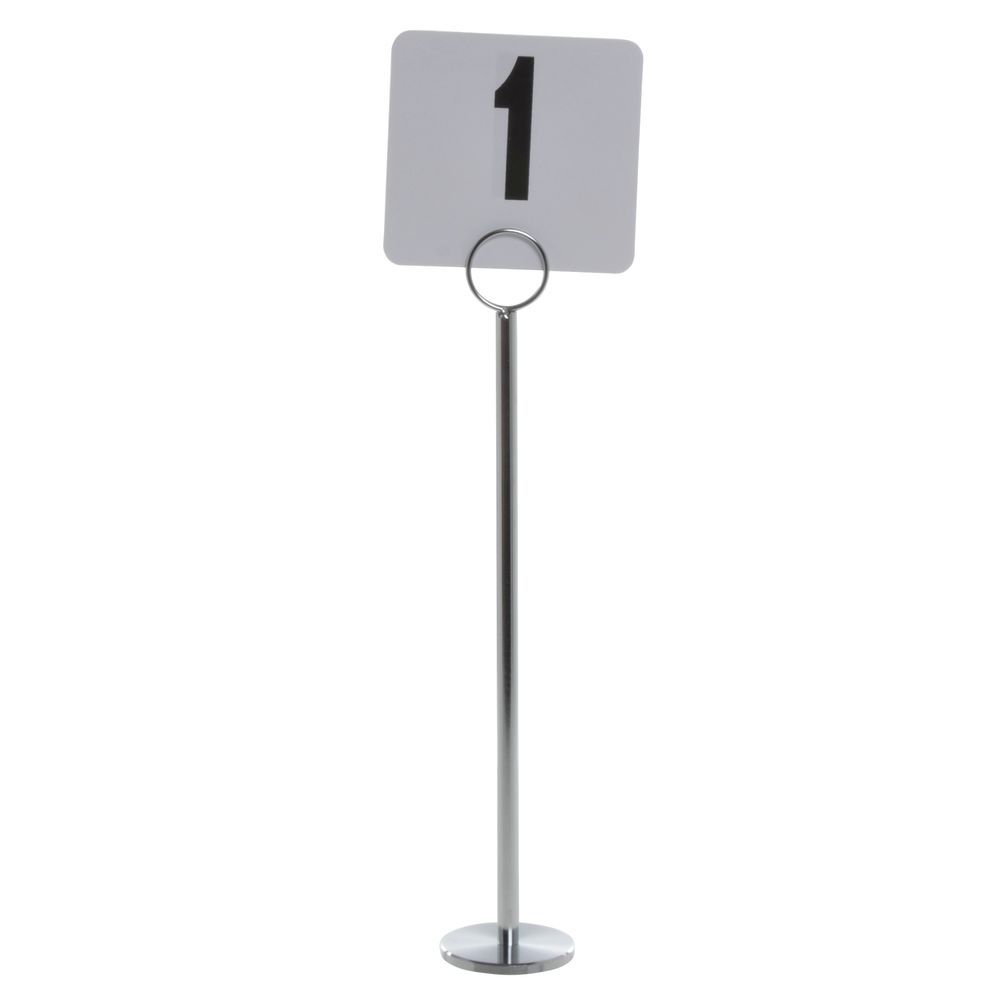 Sit at a table with a table tent that describes the implementation setting of your SRAE program.
For example, if you implement in middle schools, sit at the table with the "middle school" table tent.
Trauma Informed Facilitation of SRAE Programming
Welcome & Opening Remarks
SRAE Opening Remarks
3
Speaker Introductions
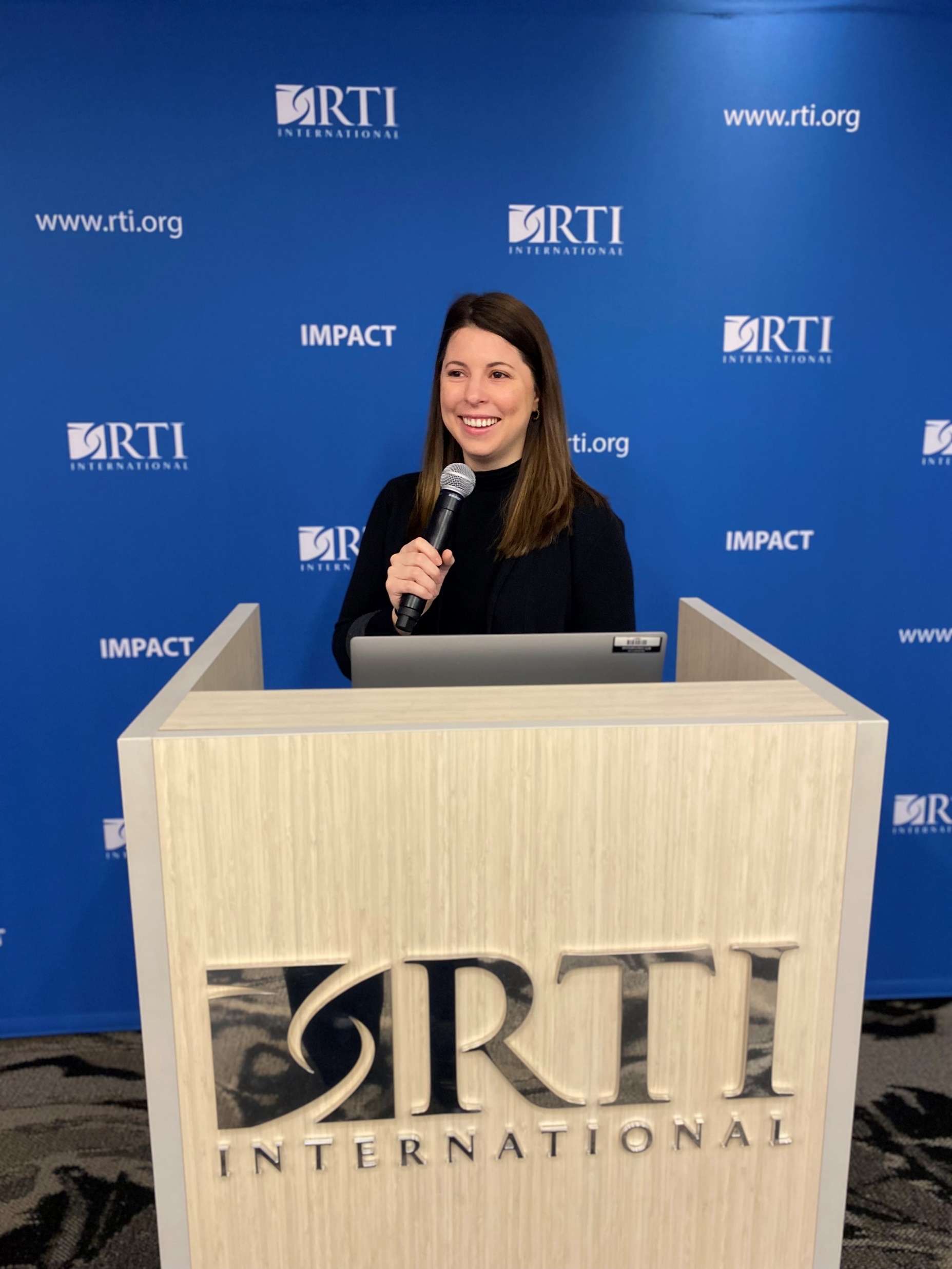 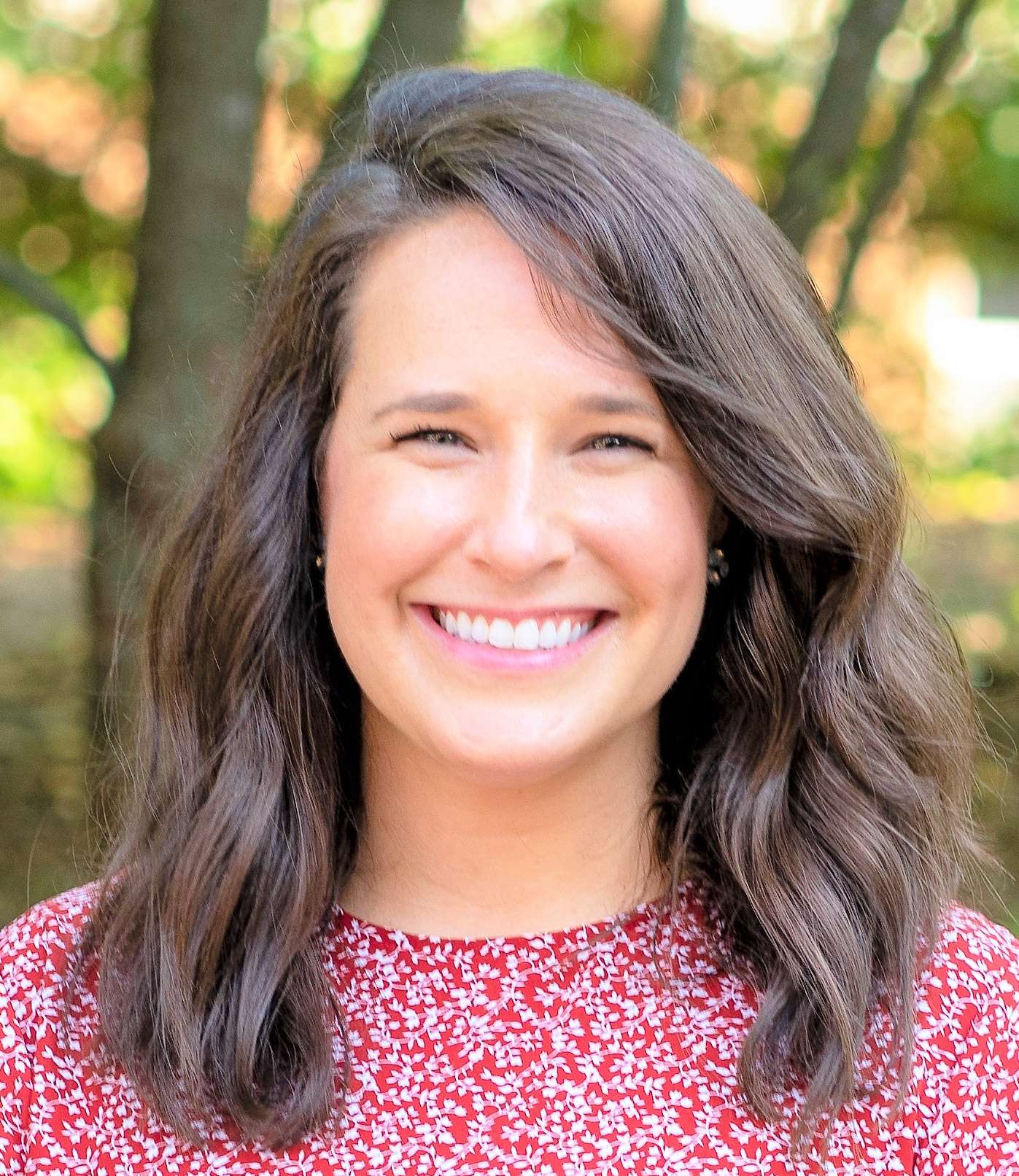 Caroline Huffaker, M.S., M.Ed.
Senior Victim Services Specialist 
RTI International
Hannah Feeney, Ph.D.
Community Psychologist
RTI International
4
Before we begin…
Ensure you have a nametag, workbook, and something to write with.
Access to:
Wi-Fi
Restrooms
Other private spaces
Our first break is scheduled for 10:50 AM.
Attendees are responsible for their own food and beverages.
5
Morning Agenda
9:00-9:10 	   Welcome & Opening Remarks
9:10-10:00     Networking
10:00-10:50  Session 1: Foundations of Trauma
10:50-11:00  BREAK
11:00-12:00  Session 2: Neurobiology of Trauma
12:00-1:30 	  LUNCH
6
Learning Objectives
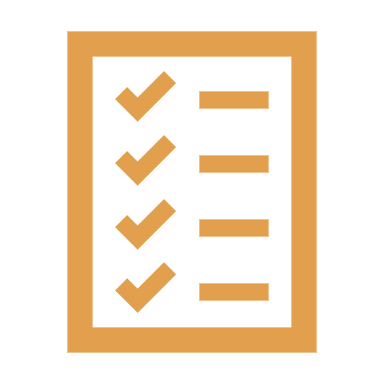 Recognize how trauma presents in youth ages 10-19.
Define trauma informed facilitation and trauma theories.
Describe trauma informed principles and how they can be applied to facilitation.
Design a trauma informed session or adapt a current session to incorporate trauma informed approaches.
7
Networking
Implementation success within the last 6 months
What are you looking forward to learning during this training?
What questions do you have about this training or SRAE implementation?